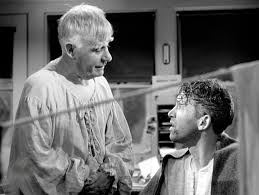 Psalm 145
(Page 665 in Pew Bibles)
A Life Without Thanksgiving
Has No Place for God
I will extol you, my God and King, and bless your name forever and ever.  Every day I will bless you and praise your name forever and ever.
~v. 1-2~
Impacted by God
Ruler (v. 1-3)
Greatness (v. 4-7)
Character (v. 8-20)
Faithful, Loving, Savior, Provider, Protector, Righteous, Judge, Gracious
A Life Without Thanksgiving
Has No Place for God
Individualism is Worshipped
For many, of whom I have often told you and now tell you even with tears, walk as enemies of the cross of Christ.  Their end is destruction, their god is their belly, and they glory in their shame, with minds set on earthly things.
~Philippians 3:18-19~
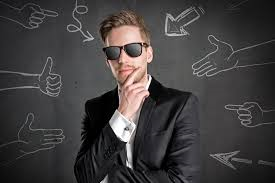 A Life Without Thanksgiving
Is Marked by Entitlement
To Clarify…
Commanded to Work Hard
For even when we were with you, we would give you this command: If anyone is not willing to work, let him not eat.  For we hear that some among you walk in idleness, not busy at work, but busybodies.  Now such persons we command and encourage in the Lord
Jesus Christ to do their work quietly and to earn their own living.
~2 Thessalonians 3:10-12~
To Clarify…
Commanded to Work Hard
What We’re Entitled to
For the wages of sin is death, but the free gift of God is eternal life in Christ Jesus our Lord.
~Romans 6:23~
God’s Desire
Give Thanks!
As the end of one mercy is the beginning of another, so should the end of one thanksgiving be.
~Matthew Henry~
My mouth will speak the praise of the LORD, and let all flesh bless his holy name forever and ever.
~v. 21~
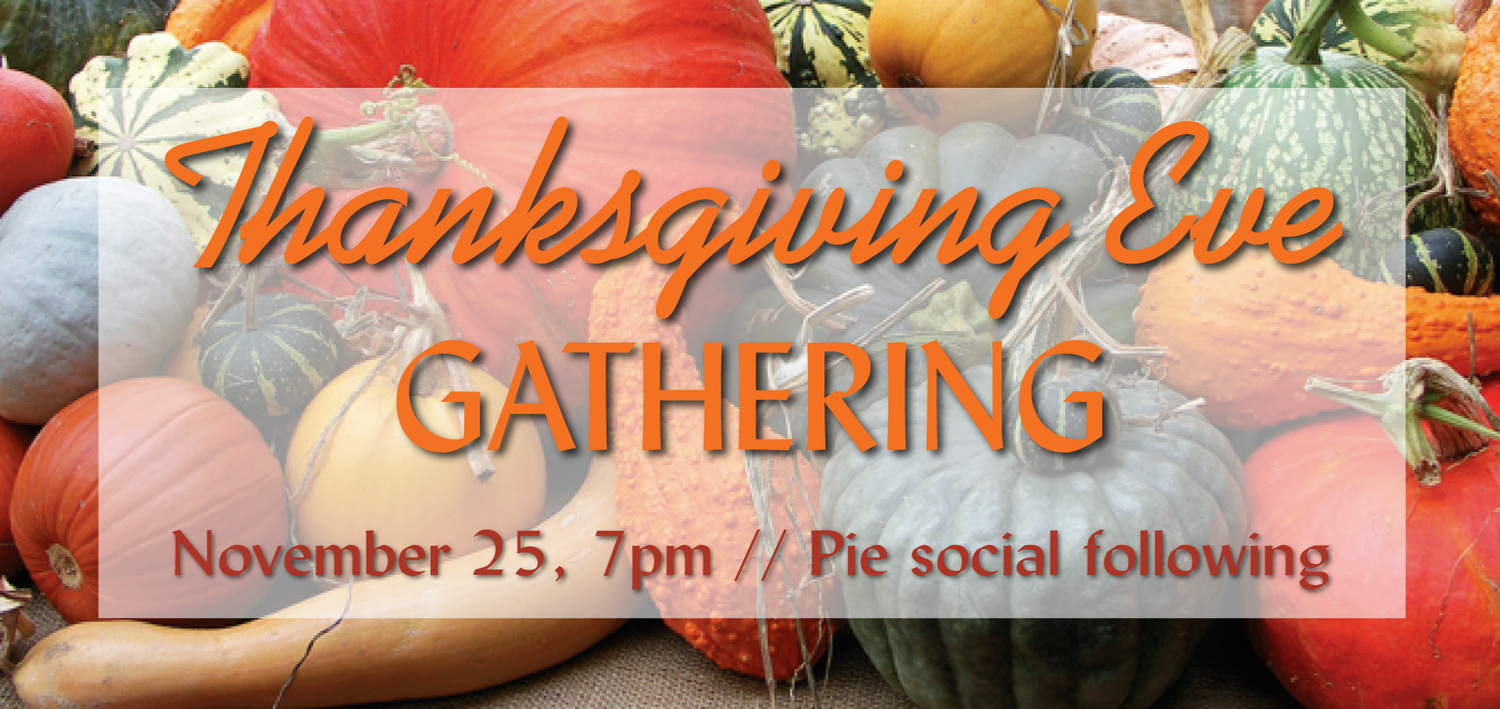